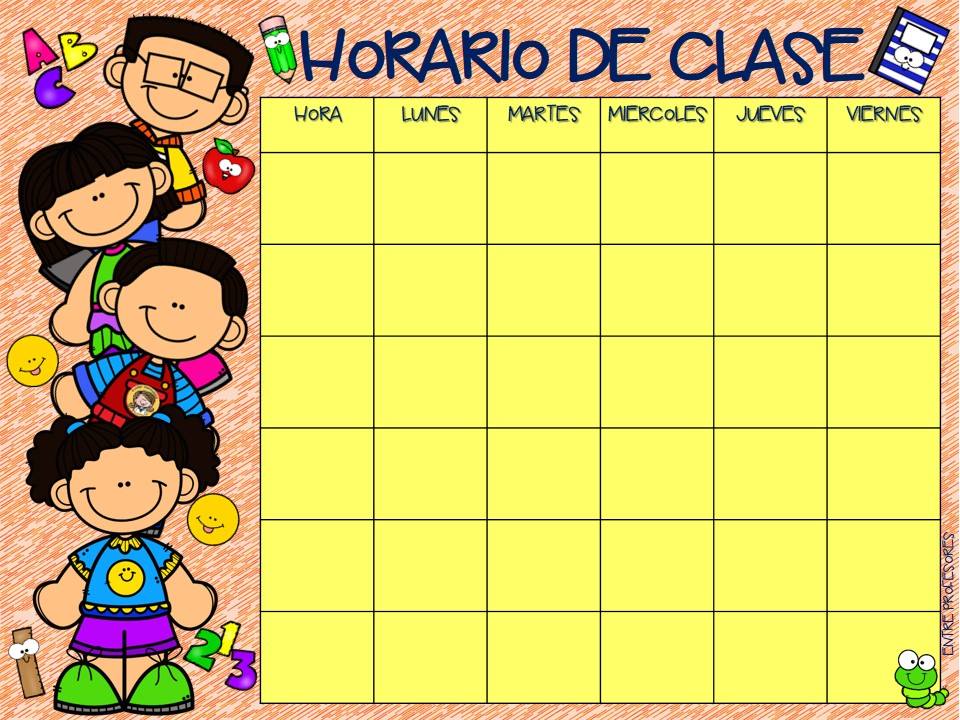 Miércoles
Martes
Jueves
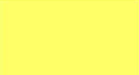 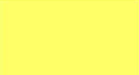 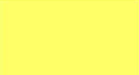 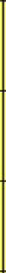 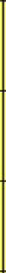 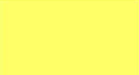 Bianeey Molina DI-47 le está invitando a una reunión de Zoom programada.

Tema: Zoom meeting invitation - Reunión de Zoom de Bianeey Molina DI-47
Hora: 11 may. 2021 11:00 a. m. Ciudad de México

Unirse a la reunión Zoom
https://us04web.zoom.us/j/2665424064?pwd=Y25ScjN6OGovUk5MbEU4Y0pXdTR3UT09

ID de reunión: 266 542 4064
Código de acceso: 88RcJC
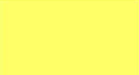 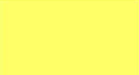 Bianeey Molina DI-47 le está invitando a una reunión de Zoom programada.

Tema: Zoom meeting invitation - Reunión de Zoom de Bianeey Molina DI-47
Hora: 12 may. 2021 11:00 a. m. Ciudad de México

Unirse a la reunión Zoom
https://us04web.zoom.us/j/2665424064?pwd=Y25ScjN6OGovUk5MbEU4Y0pXdTR3UT09

ID de reunión: 266 542 4064
Código de acceso: 88RcJC
Bianeey Molina DI-47 le está invitando a una reunión de Zoom programada.

Tema: Zoom meeting invitation - Reunión de Zoom de Bianeey Molina DI-47
Hora: 13 may. 2021 11:00 a. m. Ciudad de México

Unirse a la reunión Zoom
https://us04web.zoom.us/j/2665424064?pwd=Y25ScjN6OGovUk5MbEU4Y0pXdTR3UT09

ID de reunión: 266 542 4064
Código de acceso: 88RcJC
11:00 am
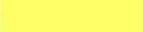 Bianeey Molina DI-47 le está invitando a una reunión de Zoom programada.

Tema: Zoom meeting invitation - Reunión de Zoom de Bianeey Molina DI-47
Hora: 19 may. 2021 11:00 a. m. Ciudad de México

Unirse a la reunión Zoom
https://us04web.zoom.us/j/2665424064?pwd=Y25ScjN6OGovUk5MbEU4Y0pXdTR3UT09

ID de reunión: 266 542 4064
Código de acceso: 88RcJC
Bianeey Molina DI-47 le está invitando a una reunión de Zoom programada.

Tema: Zoom meeting invitation - Reunión de Zoom de Bianeey Molina DI-47
Hora: 20 may. 2021 11:00 a. m. Ciudad de México

Unirse a la reunión Zoom
https://us04web.zoom.us/j/2665424064?pwd=Y25ScjN6OGovUk5MbEU4Y0pXdTR3UT09

ID de reunión: 266 542 4064
Código de acceso: 88RcJC
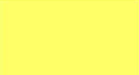 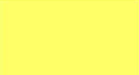 Bianeey Molina DI-47 le está invitando a una reunión de Zoom programada.

Tema: Zoom meeting invitation - Reunión de Zoom de Bianeey Molina DI-47
Hora: 18 may. 2021 11:00 a. m. Ciudad de México

Unirse a la reunión Zoom
https://us04web.zoom.us/j/2665424064?pwd=Y25ScjN6OGovUk5MbEU4Y0pXdTR3UT09

ID de reunión: 266 542 4064
Código de acceso: 88RcJC
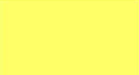 11:00 am
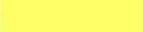 11:00 am
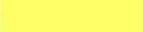 Profesora Bianeey Molina Torres                      3° Sección “A”